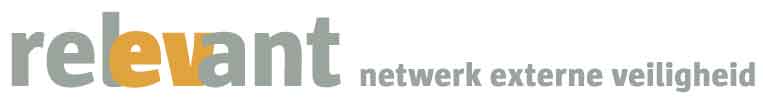 Kennistafel aandachtsgebieden Omgevingsveiligheid
Online Bijeenkomst 11 februari 2021
[Speaker Notes: Als opwarmer voor de dag zou ik graag kort met jullie in gesprek willen over hoe je aankijkt tegen veiligheid en de energietransitie. Zie je het als een kans of als een bedreiging? 
Dit wil ik doen door in te  gaan op: 
de rol van de kennistafel in dit vraagstuk
De visie van een bestuurder op dit vraagstuk
- enkele stellingen voor te leggen met behulp van een mentimeter]
Agenda
Opening en huishoudelijke mededelingen
Opening door Simone van Dijk
Afspraken virtueel vergaderen
Voorzitter is leidend
Heb je problemen met de verbinding: 
chat via teams als dat nog wel gaat
stuur een appje naar Roel (06 13 52 41 37) 
Zet je camera alleen aan bij het voorstelrondje en eventueel als je wat wilt zeggen
Je zet jezelf op mute als je niets te zeggen hebt
Wil je iets zeggen en kom je er niet tussen, tik dan even je naam via de chat-functie
Even voorstellen
Roel en Simone
Zie verder deelnemerslijst
Altas voor de leefomgeving
RIVM (Miranda Mesman)
Atlas Leefomgeving Kennistafel aandachtsgebieden 11022021_v2.pptx
Register externe veiligheid (REV)
Rianne Dobbelsteen – Ministerie IenW

2021-02-10 Presentatie update REV.pptx
PAUZE
Casus Leeuwarden (fictief)
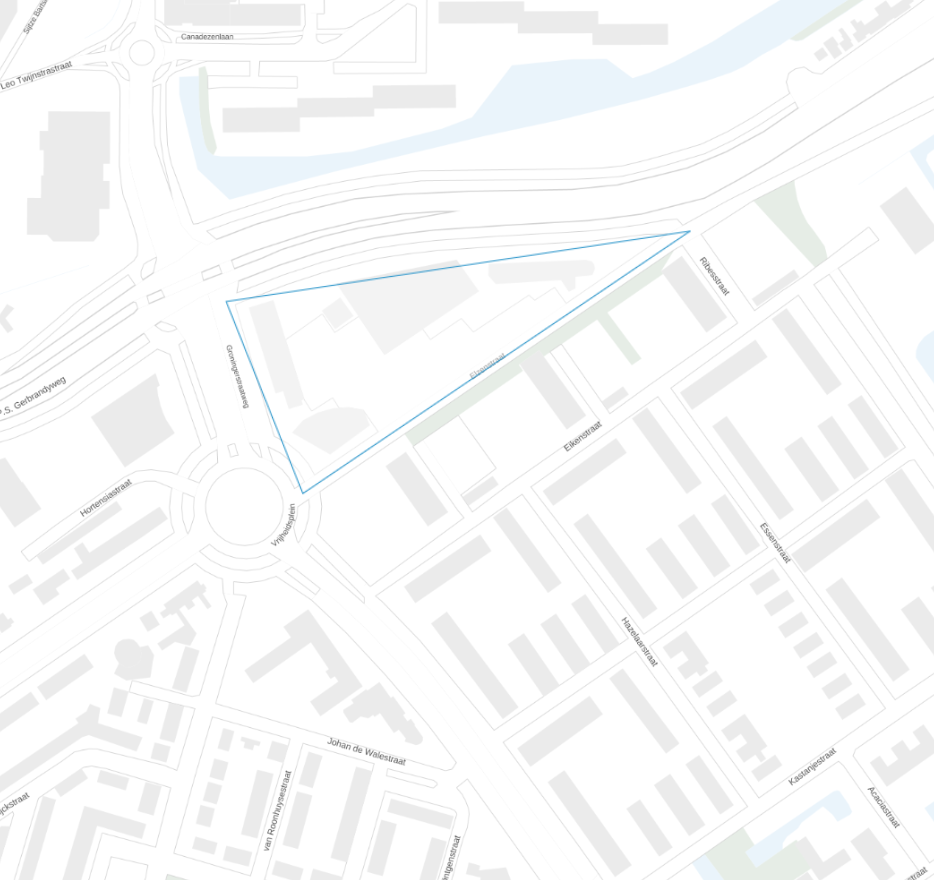 Casus Leeuwarden
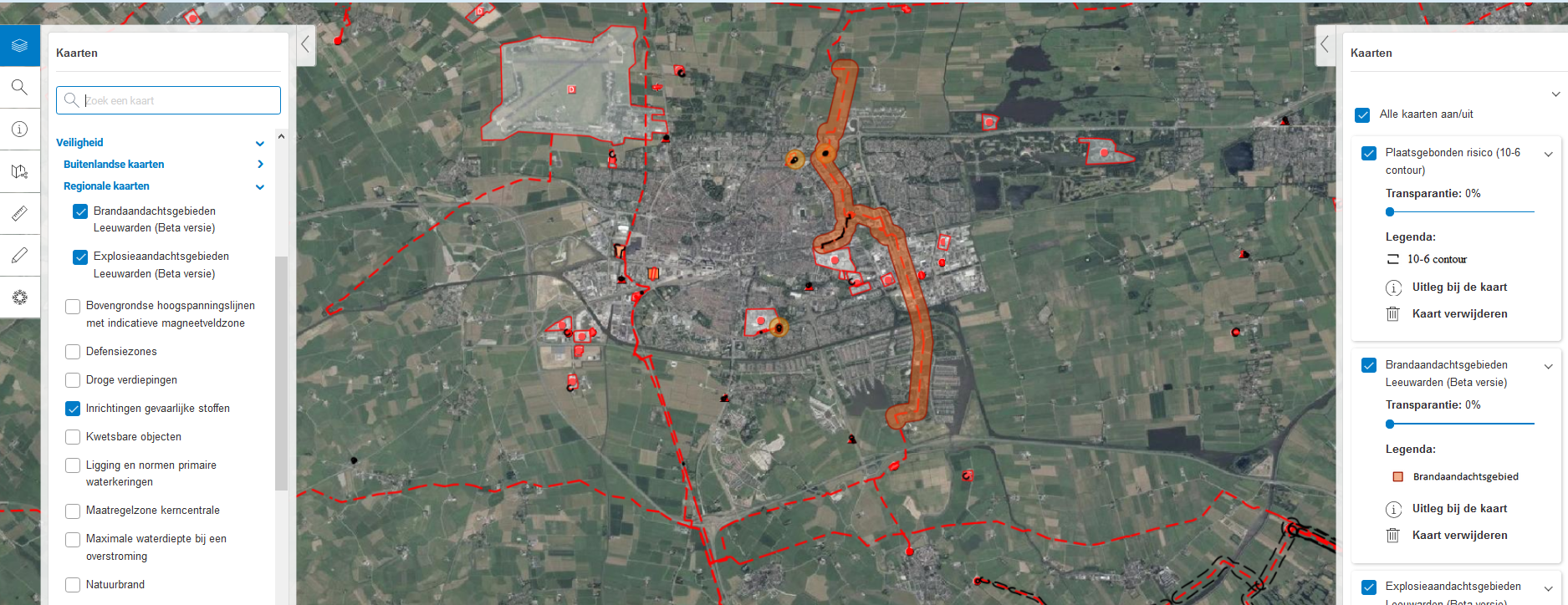 11-2-2021
[Speaker Notes: Casus Leeuwarden: uitsnede uitgezoomd, Harm: https://www.atlasleefomgeving.nl/kaarten?config=3ef897de-127f-471a-959b-93b7597de188&gm-z=8.09019414617482&gm-x=183433.80818195452&gm-y=576692.1340896768&gm-b=1552989744244,true,1;1553267883402,true,1;1553270471109,true,1;1606310650834,true,1;1606310650833,true,1;1553267883410,true,1]
Vragen Menti.com 80 29 464
Vragen Menti.com
Welke informatie heb je nodig?
Zit deze informatie in de Atlas voor de leefomgeving of niet?
Casus Leeuwarden
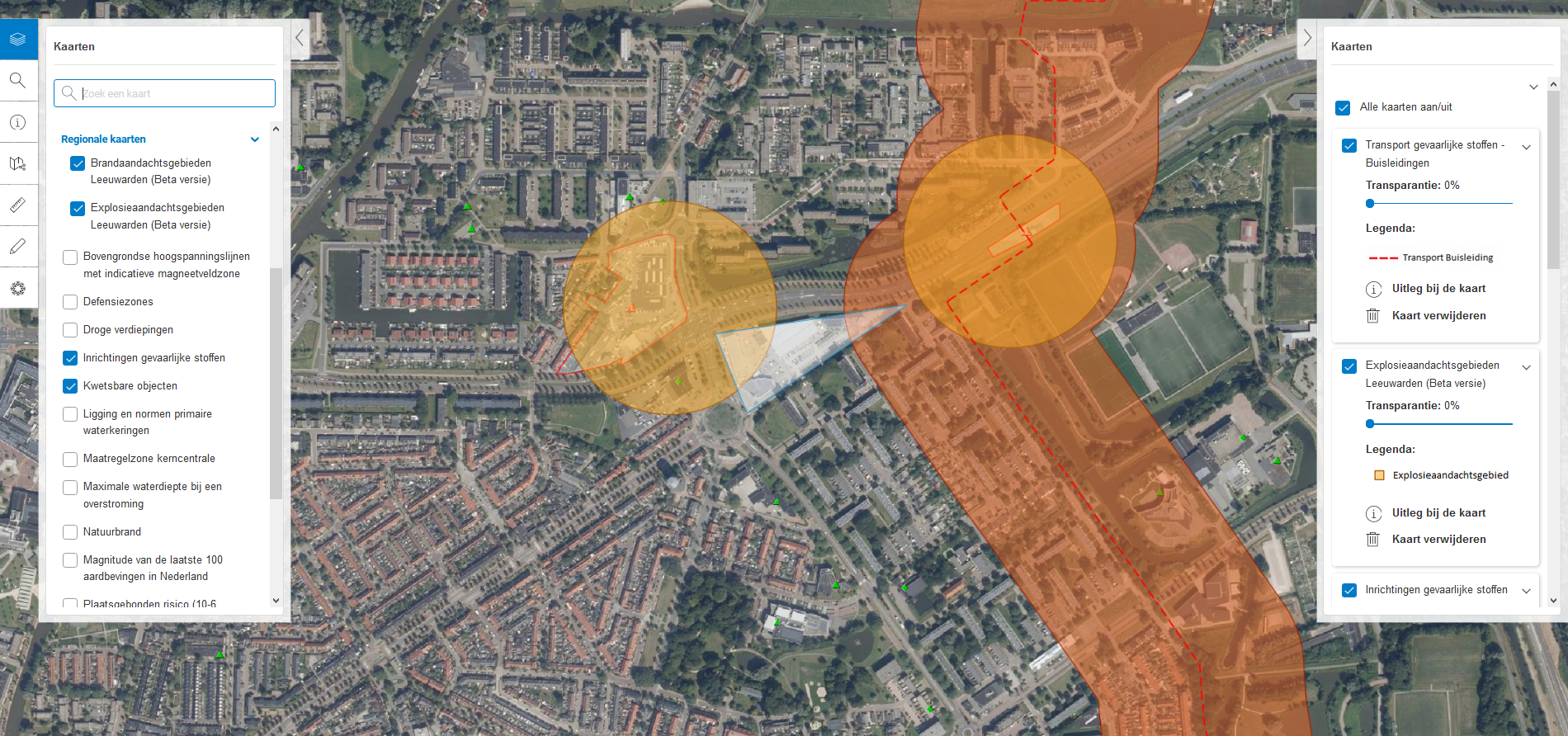 11-2-2021
[Speaker Notes: Ingezoomd met relevante kaarten open: https://www.atlasleefomgeving.nl/kaarten?config=3ef897de-127f-471a-959b-93b7597de188&activateOnStart=layercollection&gm-x=183605.90509865244&gm-y=580724.2242455318&gm-z=11.6&gm-b=1552989744244,true,1;1553267883404,true,1;1606310650833,true,1;1553267883402,true,1;1606310650834,true,1;1553270471109,true,1]
Casus Leeuwarden
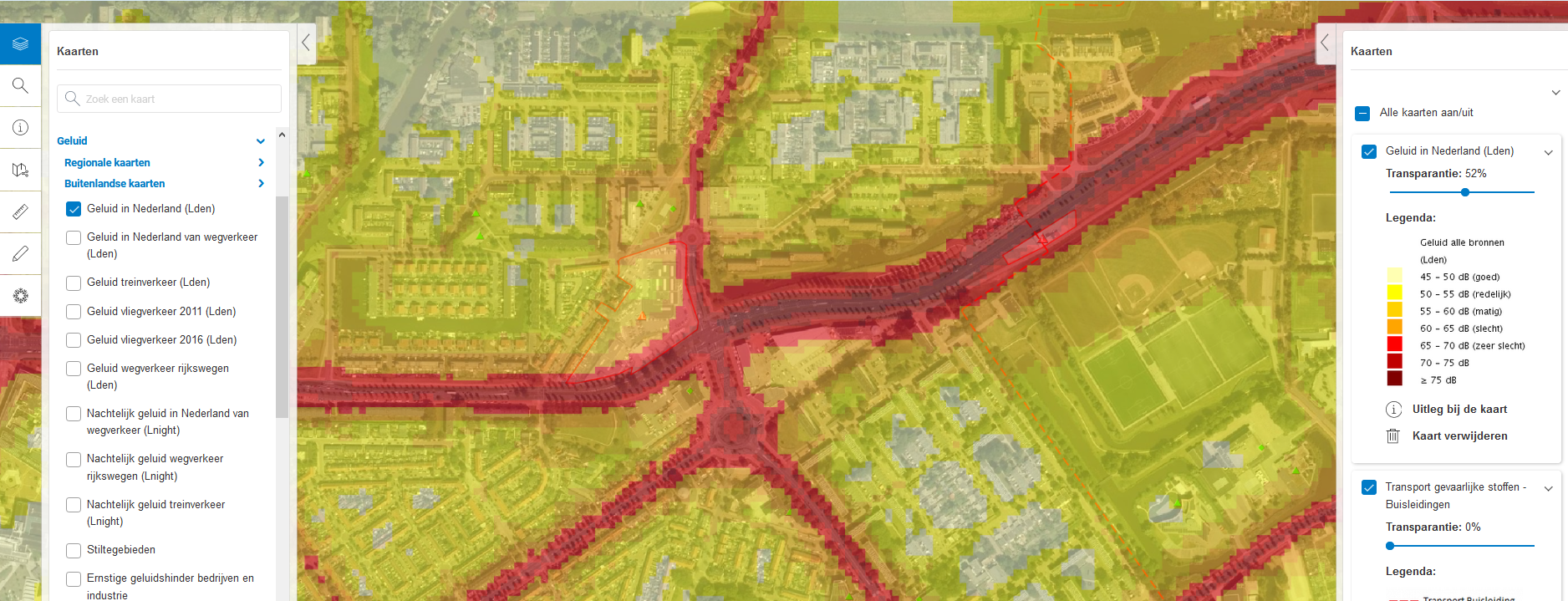 11-2-2021
[Speaker Notes: Casus Leeuwarden: nu met geluidkaart erbij. Duidelijk welke gevels van gebouwen geluidhinder zullen ondervinden.]
Casus Leeuwarden
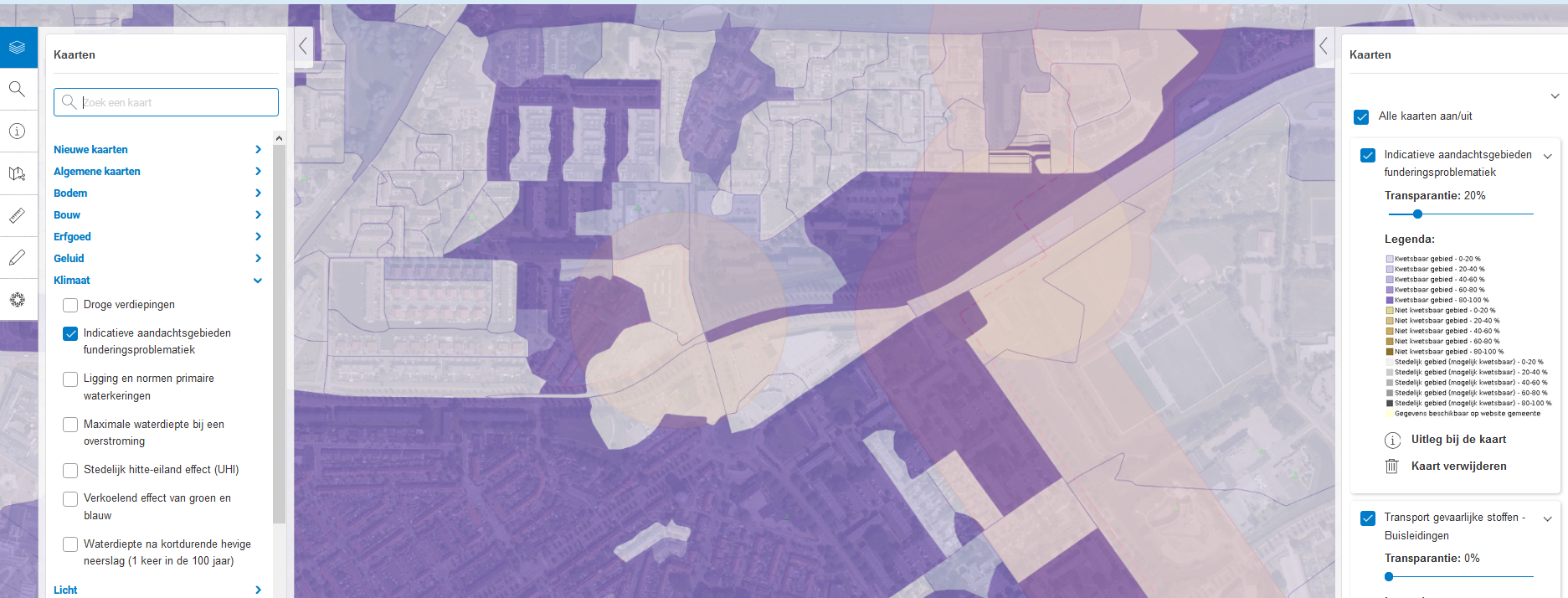 11-2-2021
[Speaker Notes: Casus Leeuwarden: funderingsproblematiek: https://www.atlasleefomgeving.nl/kaarten?config=3ef897de-127f-471a-959b-93b7597de188&gm-z=11.6&gm-x=183605.90509865244&gm-y=580724.2242455318&gm-b=1552989744244,true,1;1553267883404,true,1;1606310650833,true,1;1553267883402,true,1;1606310650834,true,1;1553270471109,true,1;1584094968340,true,0.8]
Casus Leeuwarden
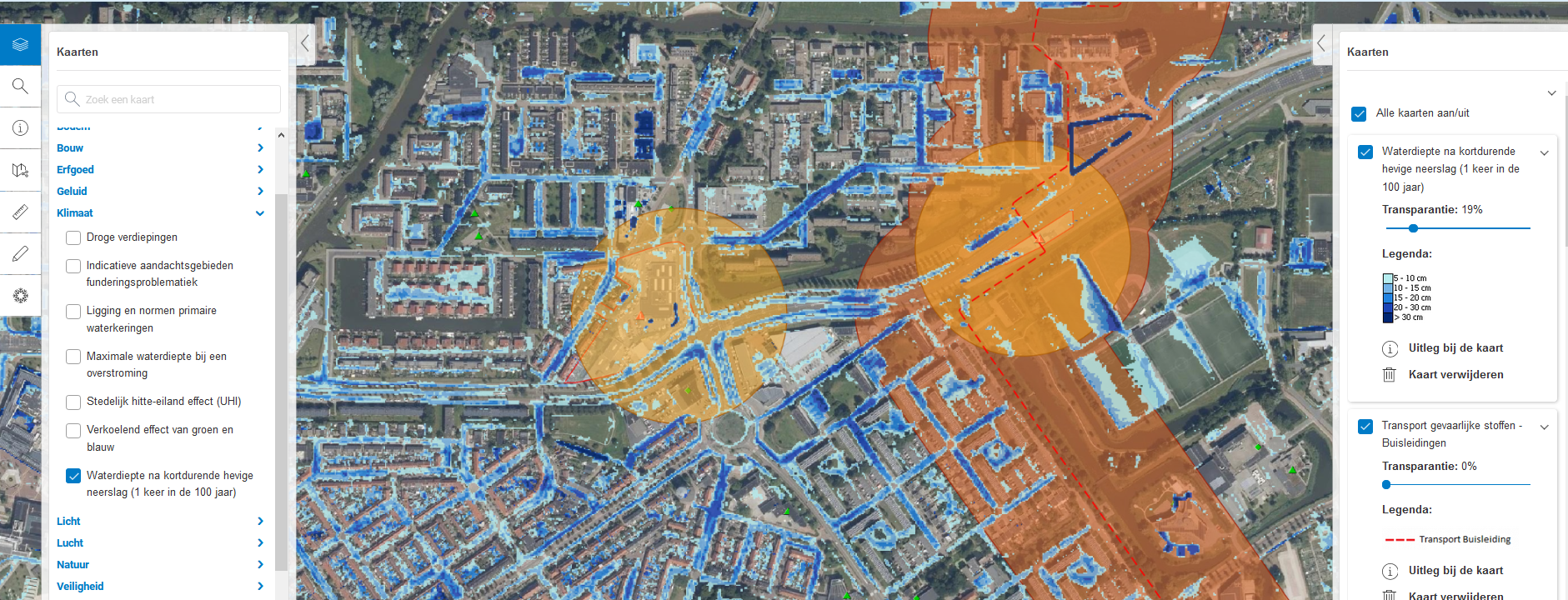 11-2-2021
[Speaker Notes: Casus Leeuwarden: waterdiepte na een piekbui (70 mm in 2 uur); https://www.atlasleefomgeving.nl/kaarten?config=3ef897de-127f-471a-959b-93b7597de188&gm-z=11.6&gm-x=183605.90509865244&gm-y=580724.2242455318&gm-b=1552989744244,true,1;1553267883404,true,1;1606310650833,true,1;1553267883402,true,1;1606310650834,true,1;1553270471109,true,1;1578046862470,true,0.81]
Vragen Menti.com - code 80 29 464
Welke informatie mis je?
Welke randvoorwaarden neem je op voor dit plangebied?
De gemeente wil hier woningen bouwen. Wat vind je daarvan?
Zou je hier zelf willen wonen? Waarom wel/niet?
Met wie ga je contact zoeken?
Actualiteiten en onderwerpen voor 2021
https://www.ifv.nl/kennisplein/Paginas/Handleiding-Omgevingsveiligheid-Mensen-op-Buitenlocaties.aspx 
Menti.com
Evaluatie
Algemene mening
Tip voor volgende bijeenkomsten
Lijst met onderwerpen/Casussen
Mogelijke casussen/ onderwerpen
Visie externe veiligheid Dordrecht (Ronald Kooman)
Visie EZK op energietransitie (Jan van Tol)
….
….